利用UMAIL_V5作郵件主機
極速設定
基本使用
UBLink.org
UMAIL_V5基本硬體需求
64位元CPU.
1G的RAM.
30G以上的硬碟空間.
CDROM或是1G以上的USB隨身碟.
電腦主機基本配備,有支援的網卡.
UMAIL_v5 CD下載
UMail v5 for CD 版 Free try 60天 
http://www.ublink.org/index.php/download/download/187-umail-v5-iso/6138-umail-v5-for-cd-free-try-60
 
UMail v5 for USB 版 Free try 60天 
http://www.ublink.org/index.php/download/download/6139-umail-v5-for-usb-free-try-60
燒錄USB隨身蝶
先用下載好的USB版ISO檔燒錄成CD.
再把USB隨身碟接到電腦上BIOS指定CD開機.
系統就會找到USB隨身碟.開始燒錄.
燒錄好主機就會關機.所以關機後就可以把USB移到UMAIL主機上開機(此USB需一直放於主機中使用不管是第一次安裝還是是後續使用UMAIL_V5).
UMAIL_V5支援UEFI開機方式.
以UMAIL_V5光碟版直接安裝
用載好的CD版ISO檔燒錄成CD.
再直接把燒好到CD放到UMAIL主機上BIOS指定CD開機(此CD需要一直放用機器中使用,不管是第一次安裝還是是後續使用UMAIL_V5).
UMAIL_V5支援UEFI開機方式.
第一次開機
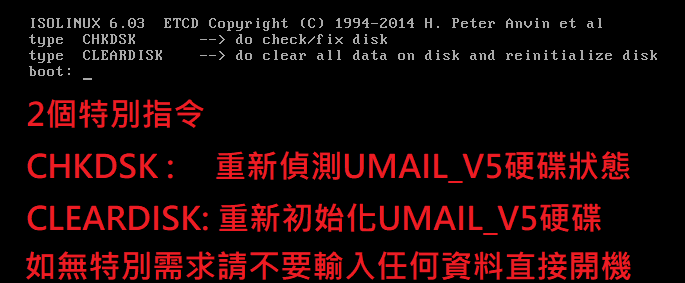 初始化UMAIL_V5存儲裝置
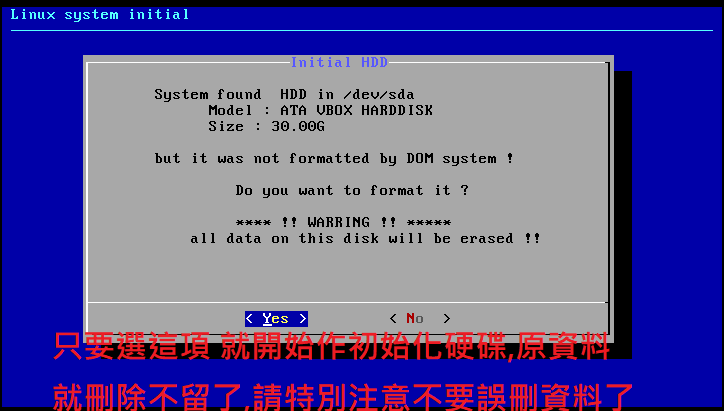 資料暫存區分割
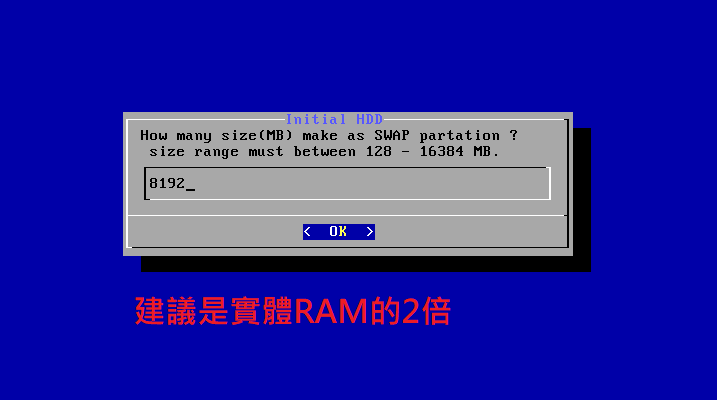 等待存储裝置初始化後重開
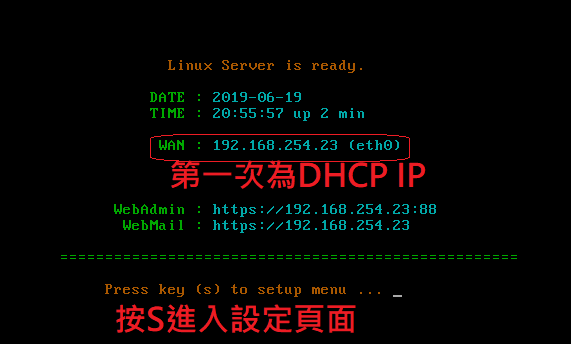 設定第一片網卡IP
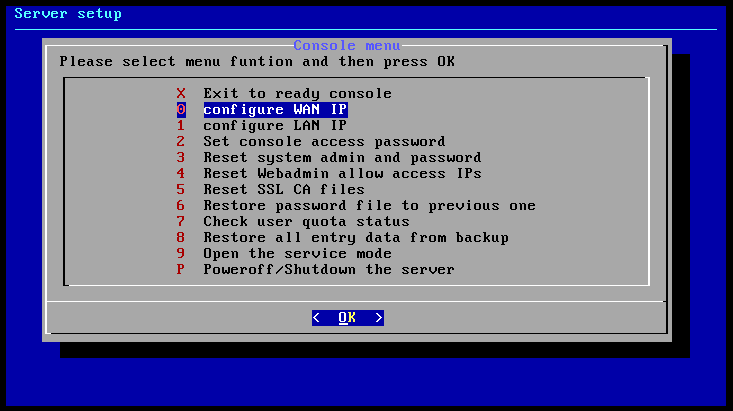 依需求選擇IP類型
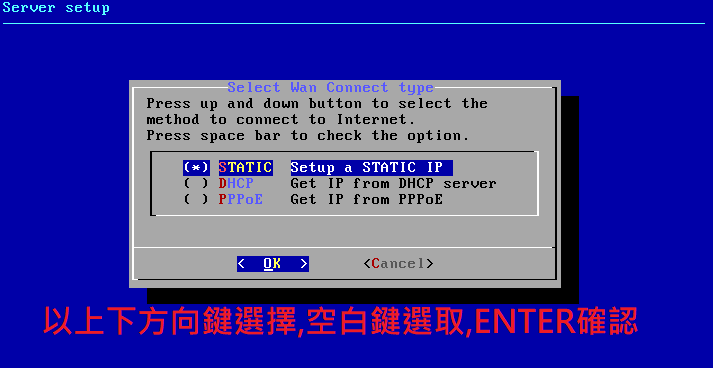 設定IP和主機名稱
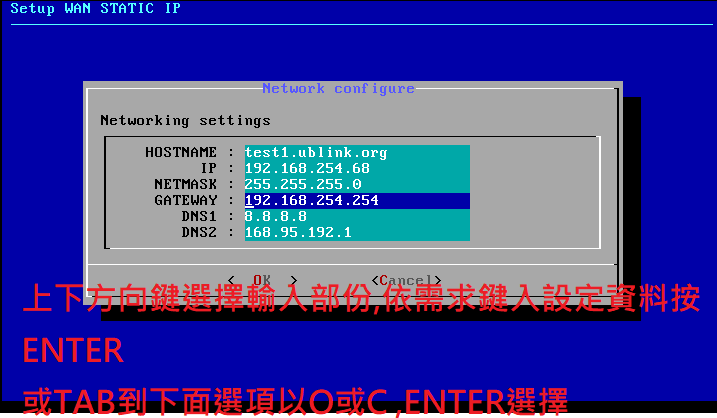 登入管理介面
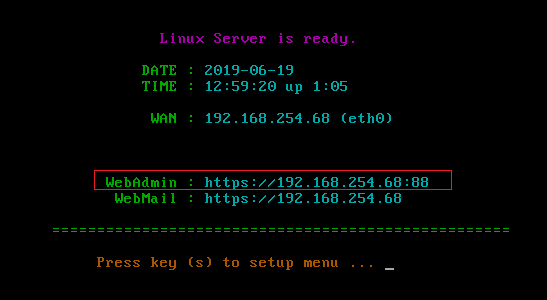 以瀏覽器登入管理介面
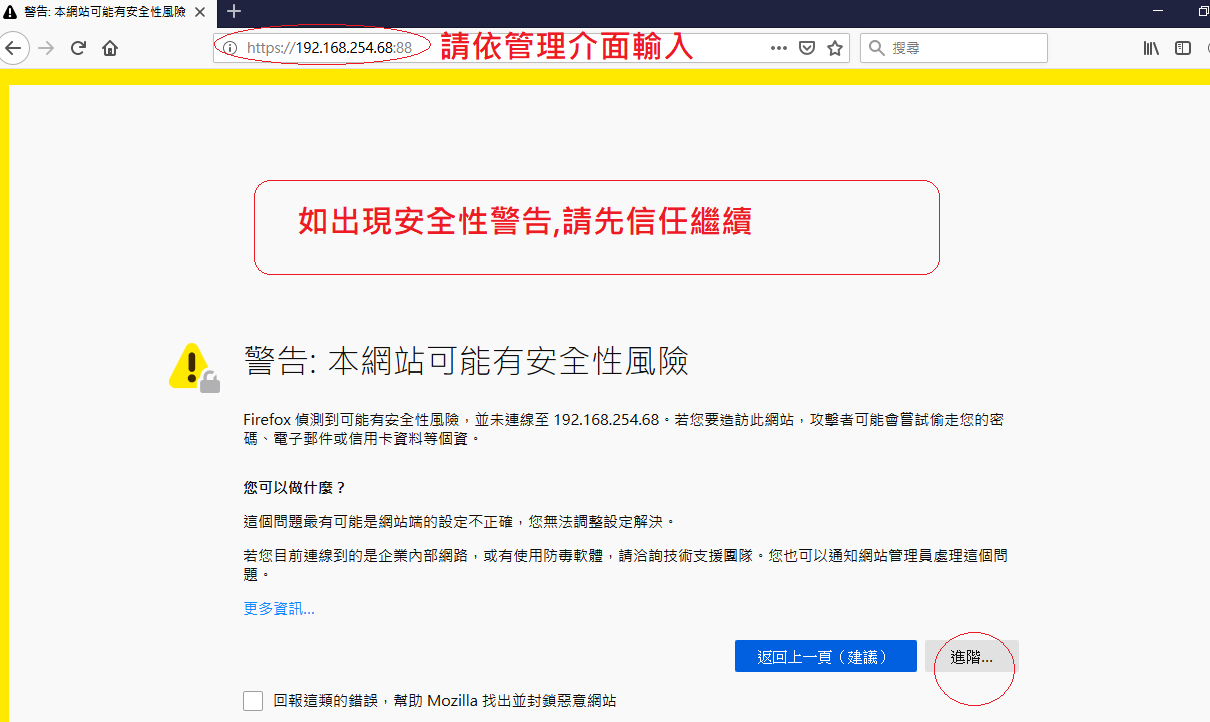 登入
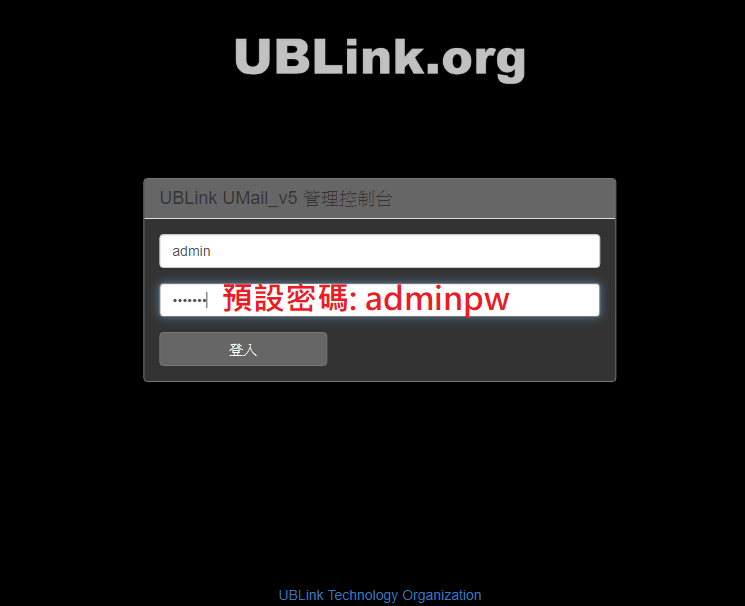 管理介面
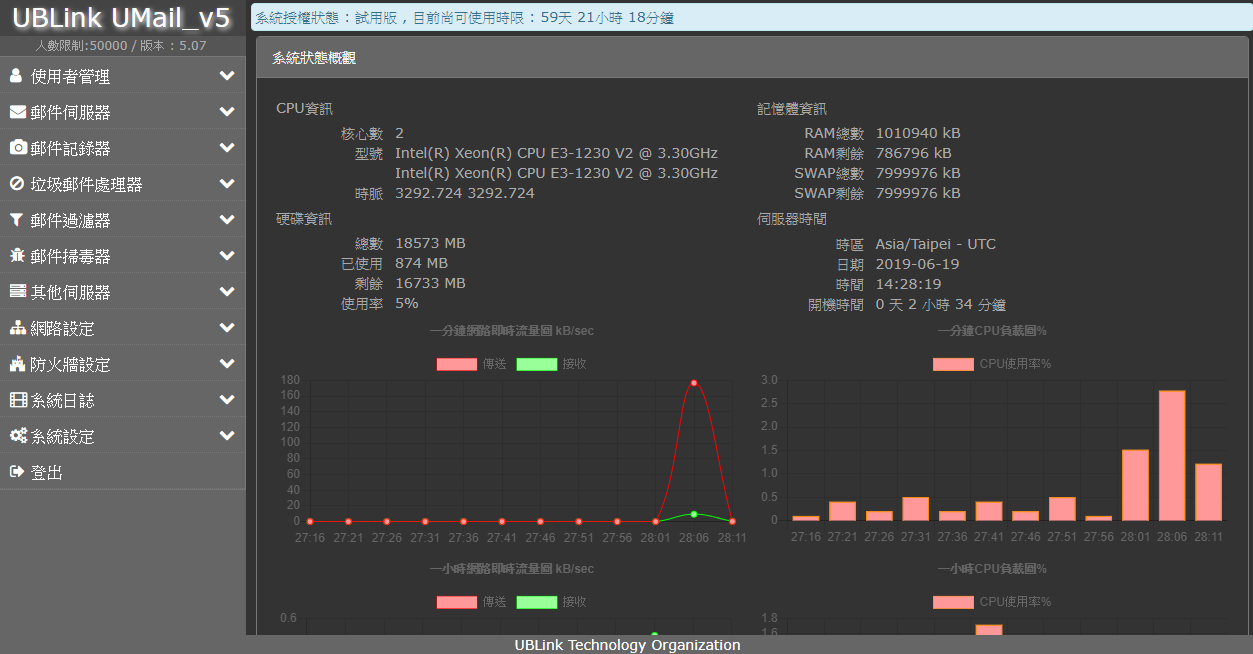 新增使用帳號(單個帳號)
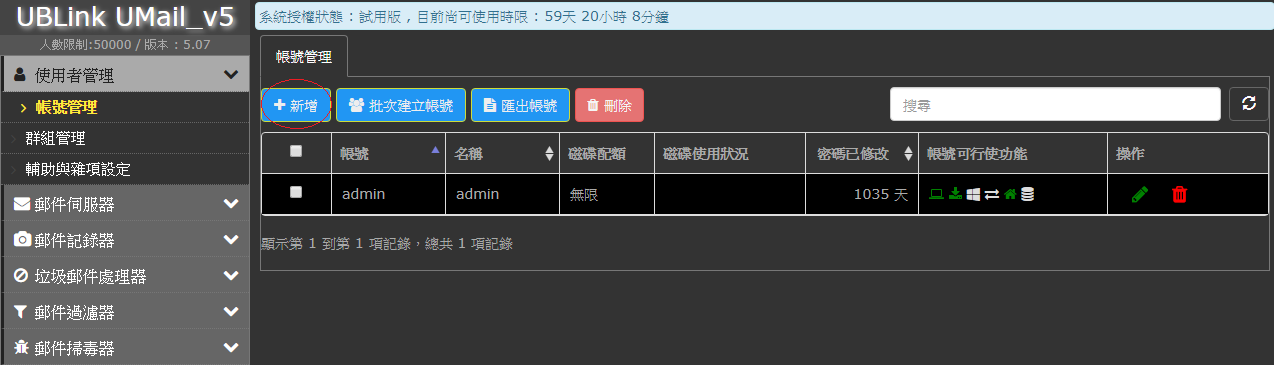 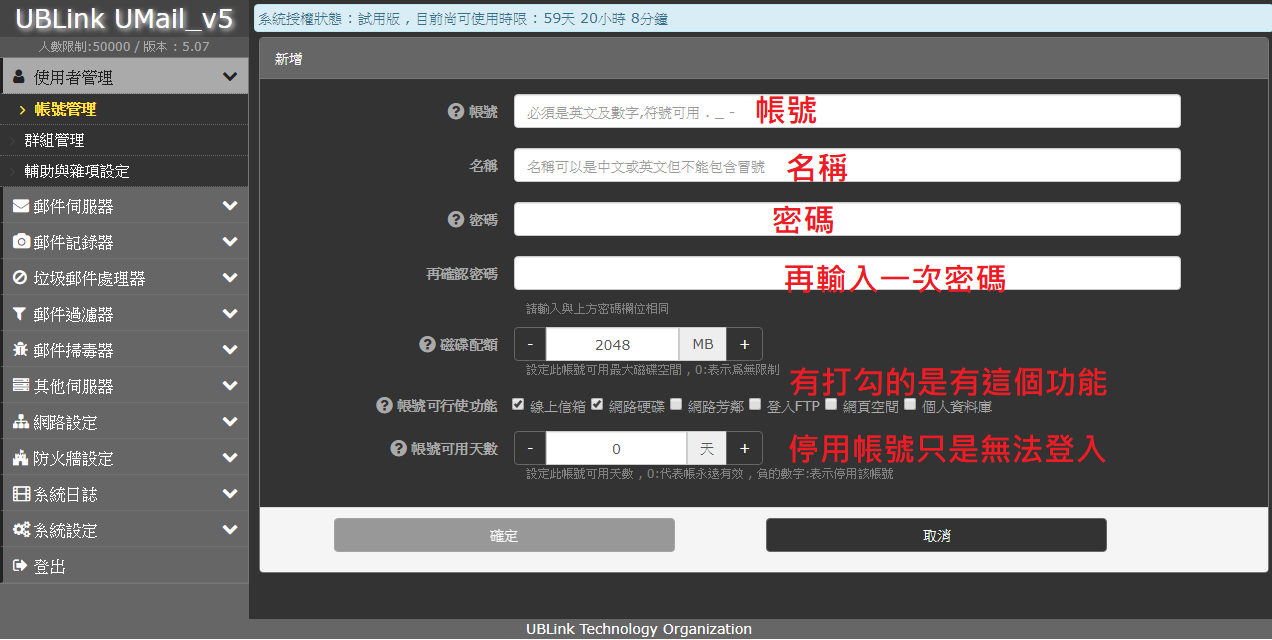 批次建立大量帳號
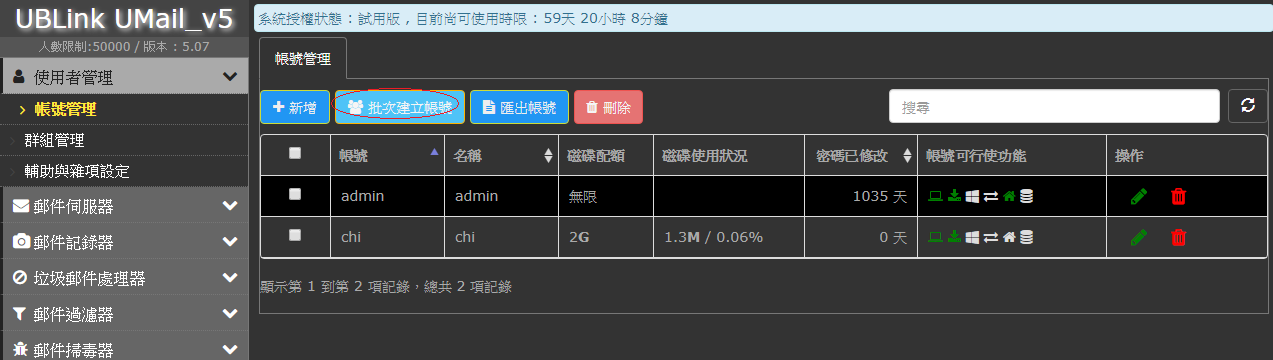 大量帳號3方案
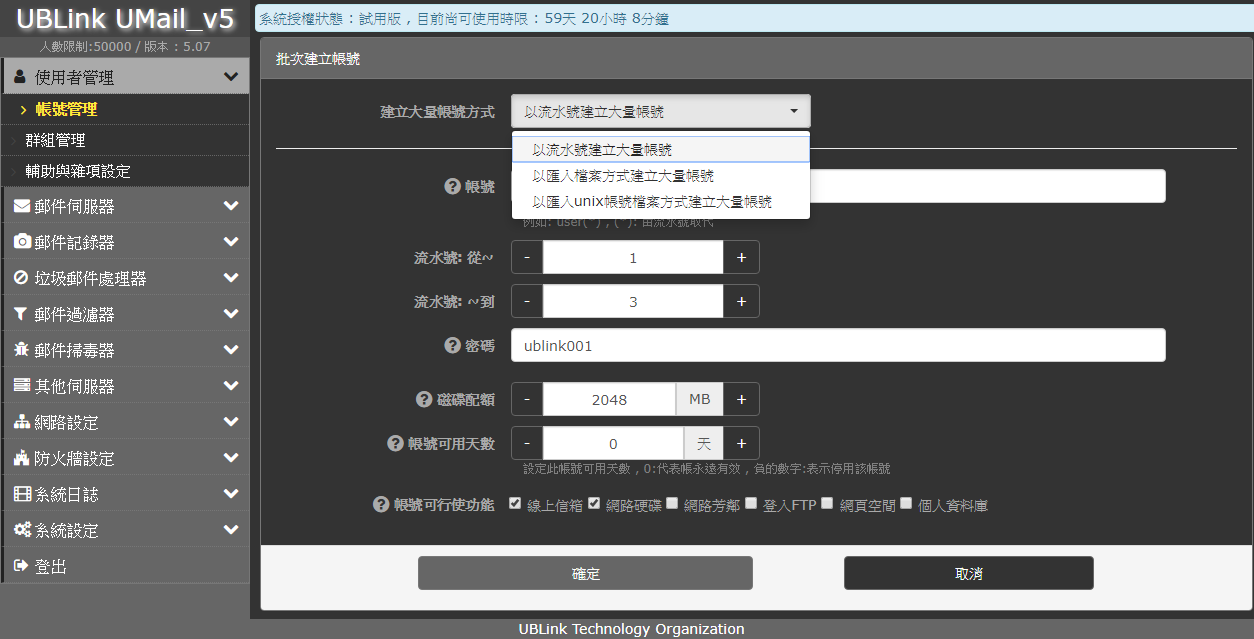 流水號帳號
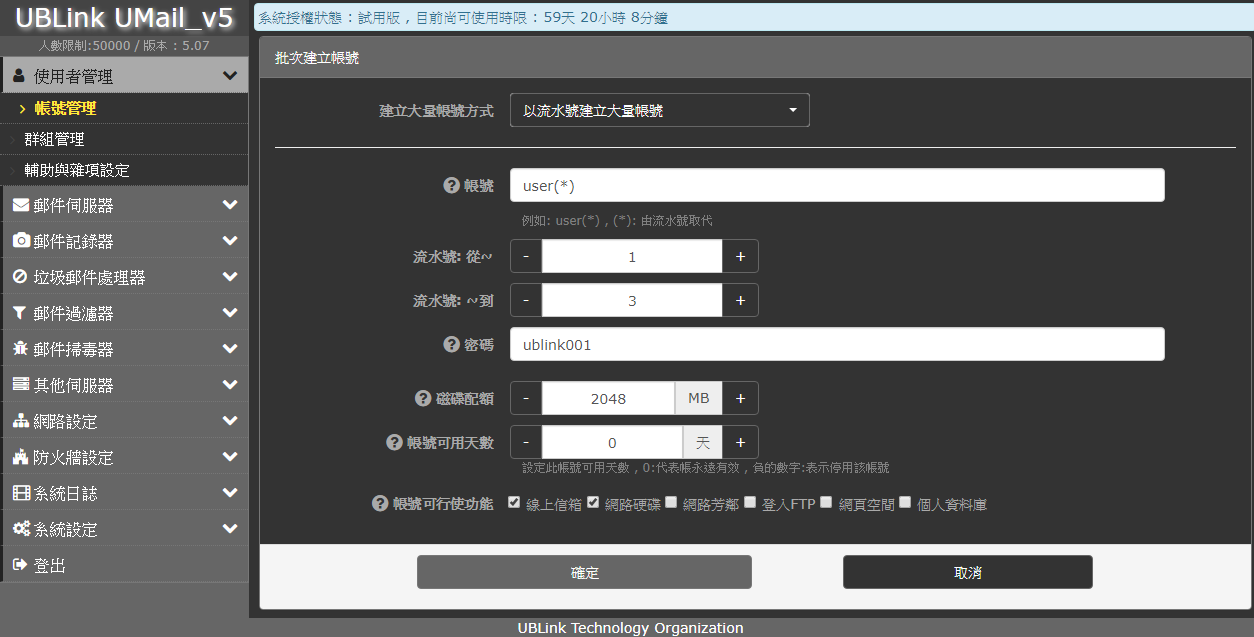 CSV檔可用匯出方式先建立範本
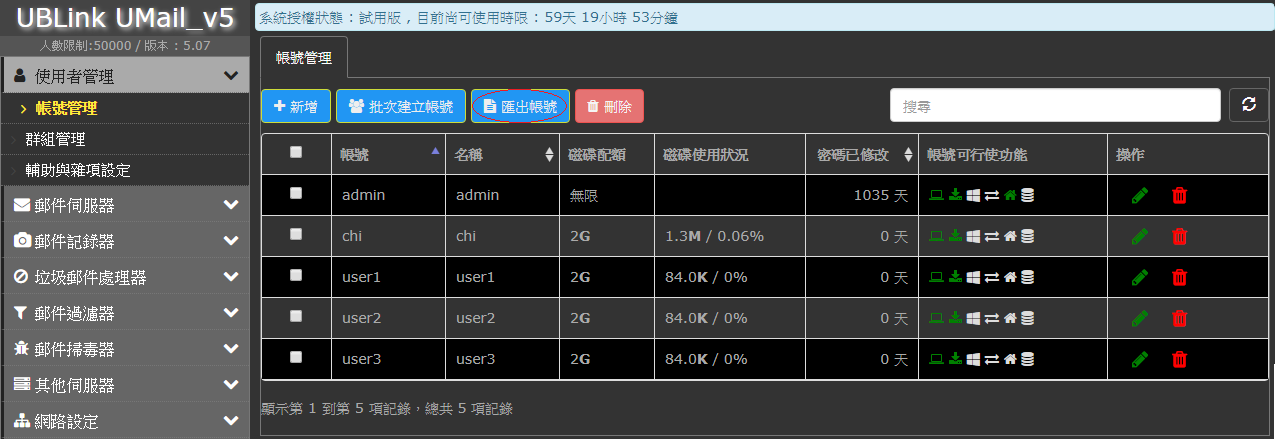 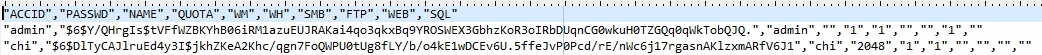 上傳CSV檔方式建立帳號
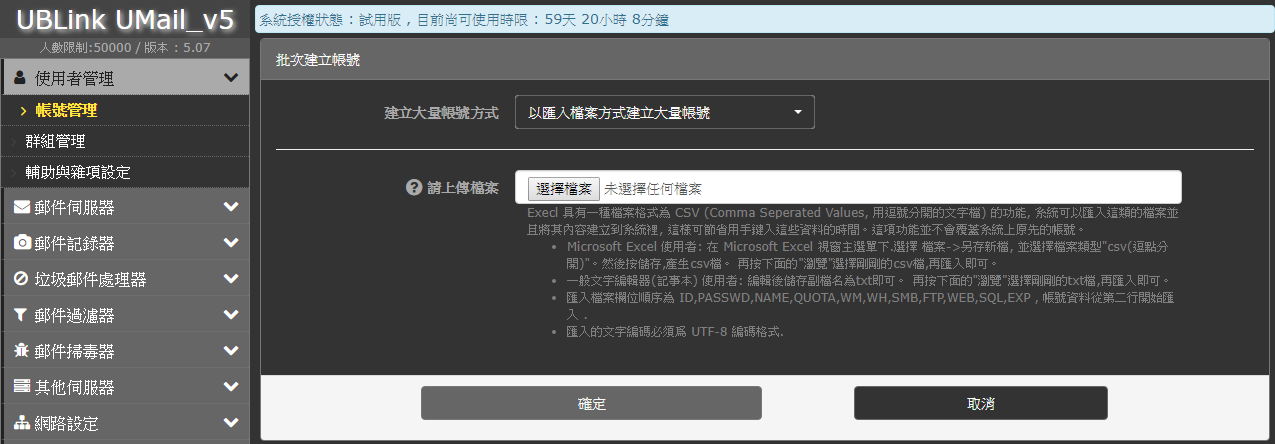 設定處理網域
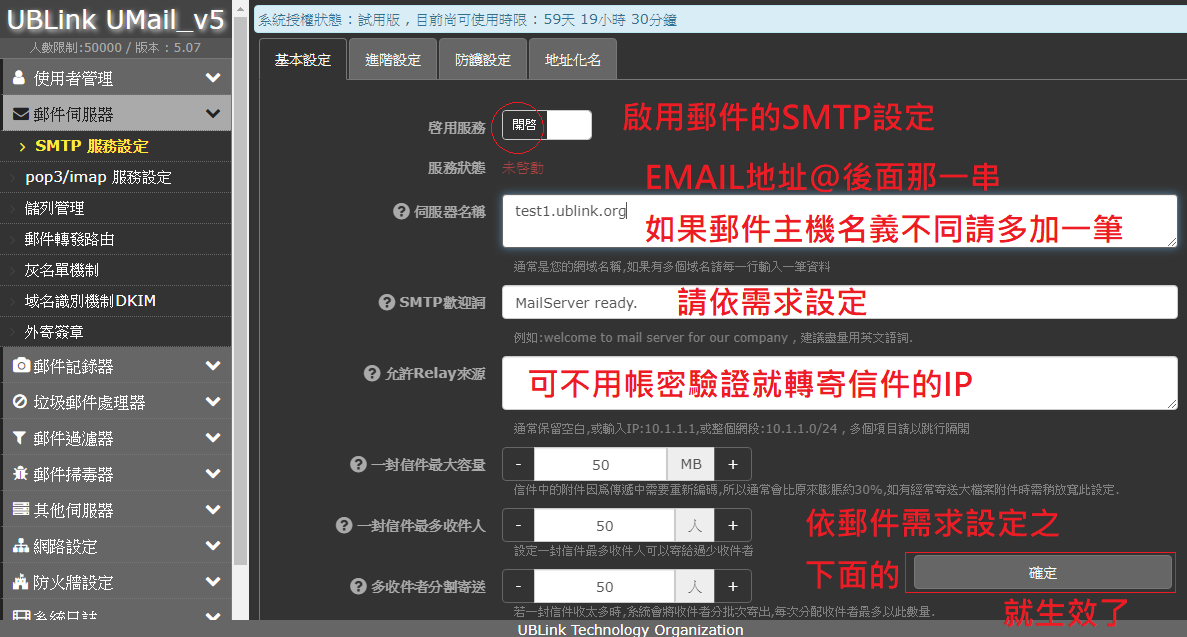 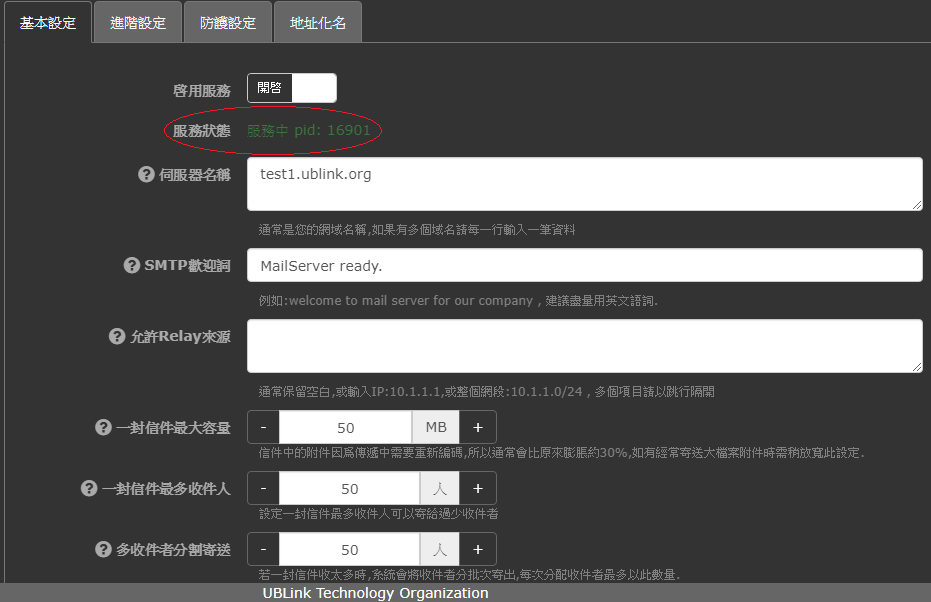 設定IMAP和POP3連線
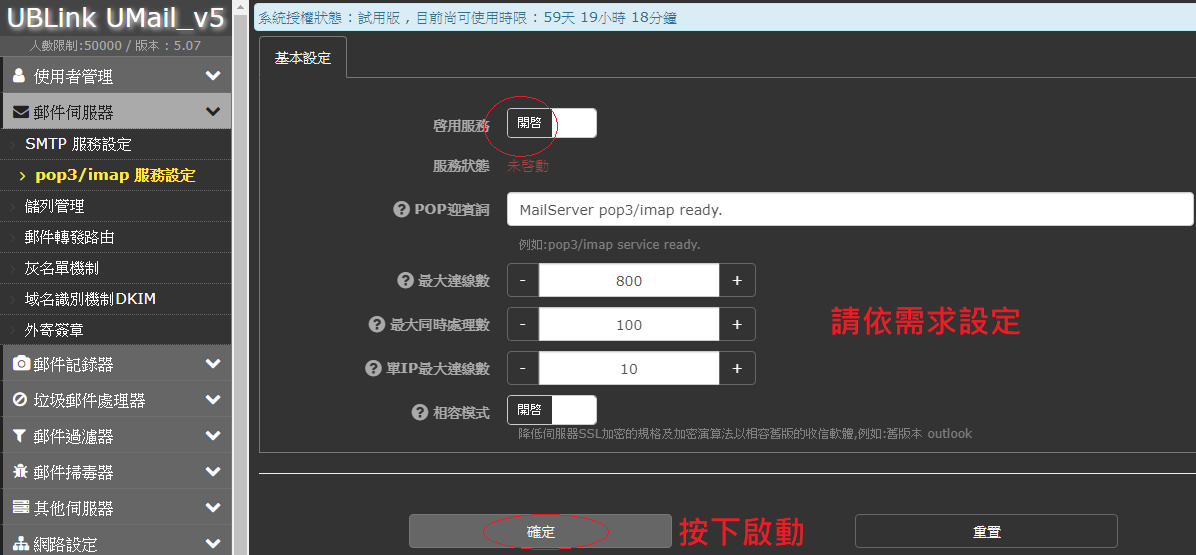 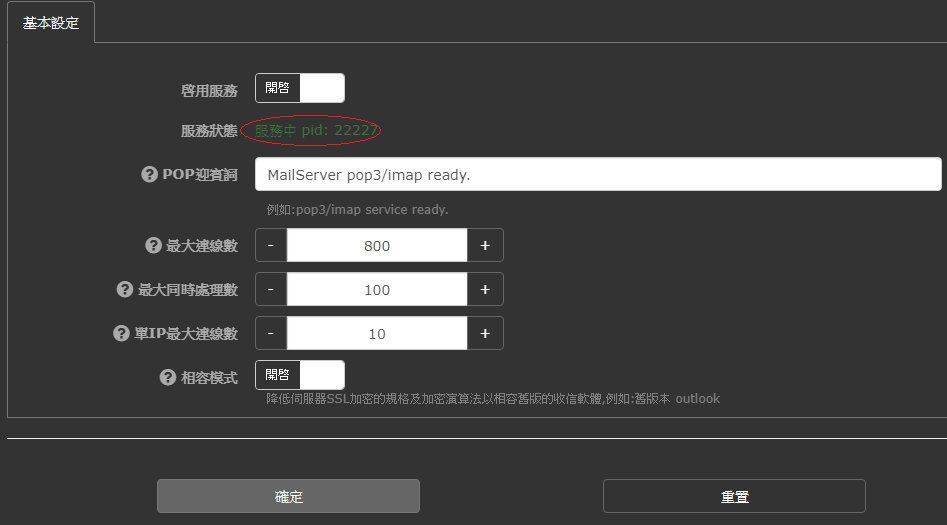 垃圾信處理設定
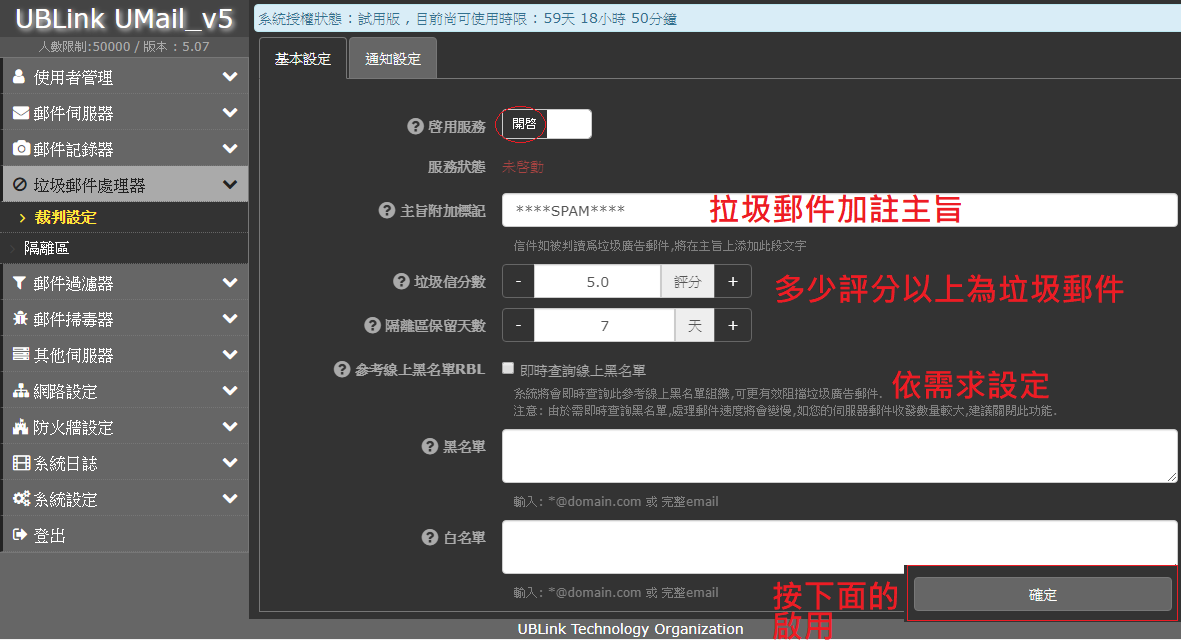 垃圾件回報通告設定
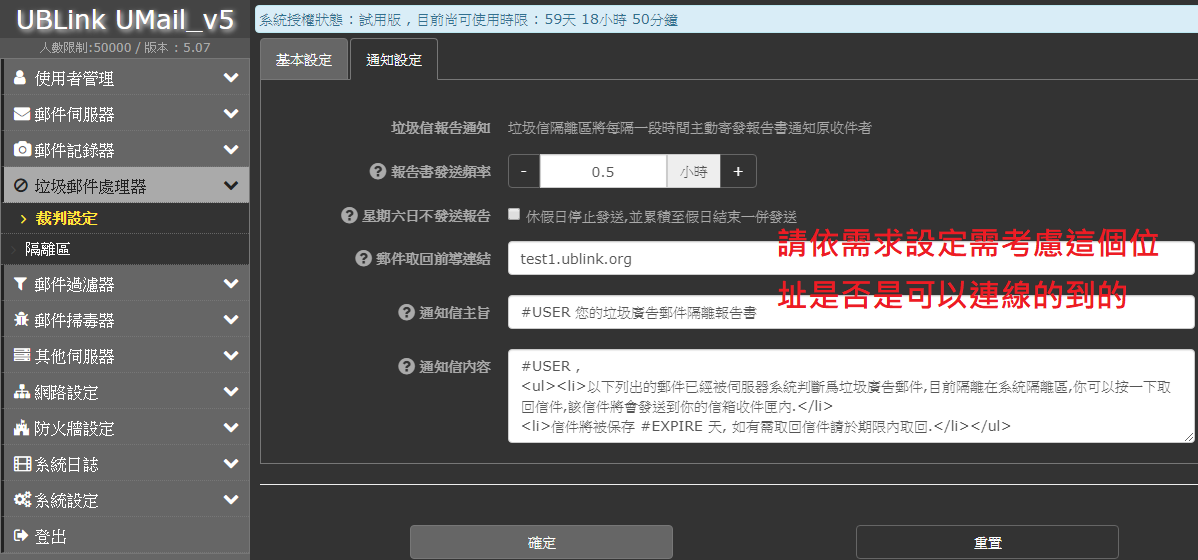 啟用病毒防護
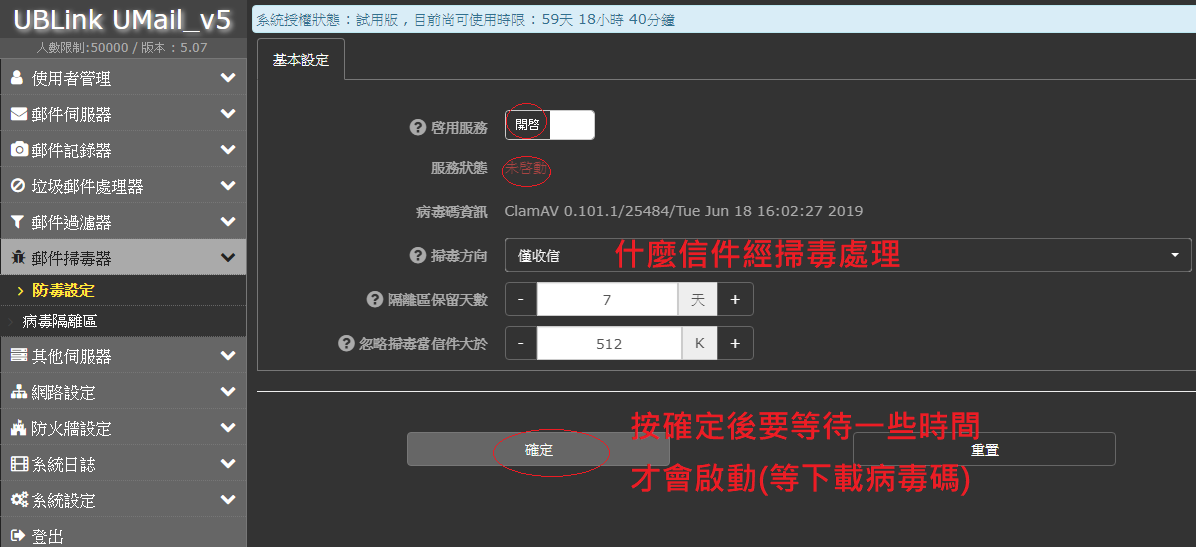 DNS設定(如有自管網域DNS才需要設定)
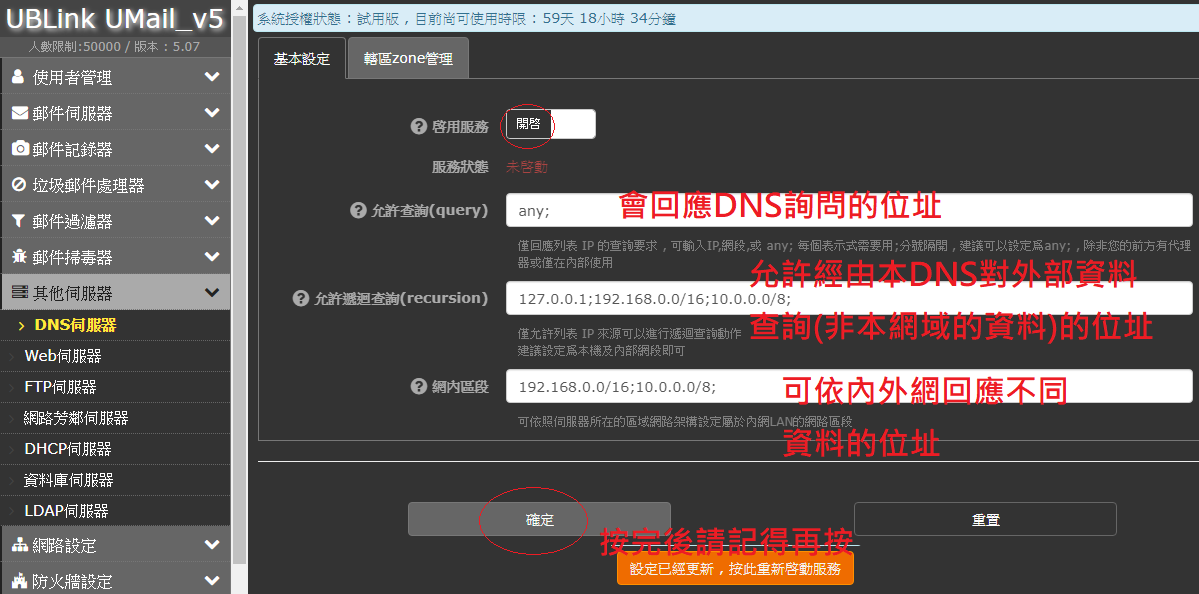 新增網域
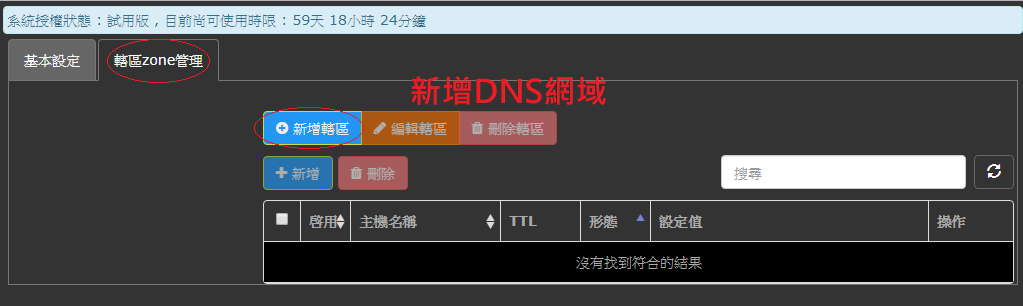 新增網域
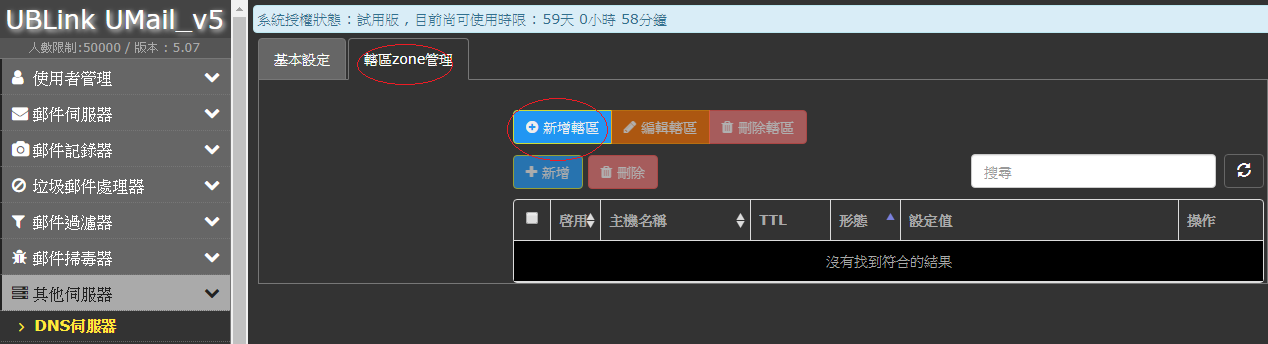 網域
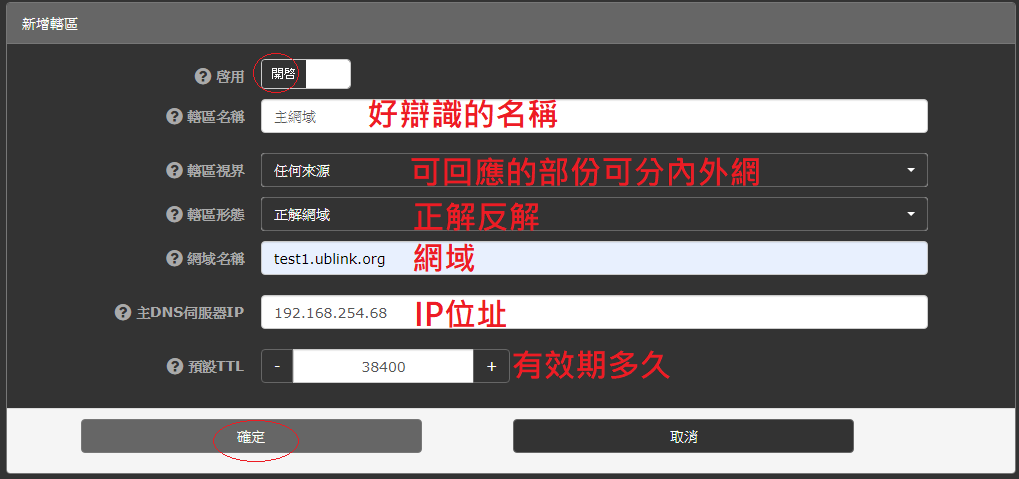 新增網域內容
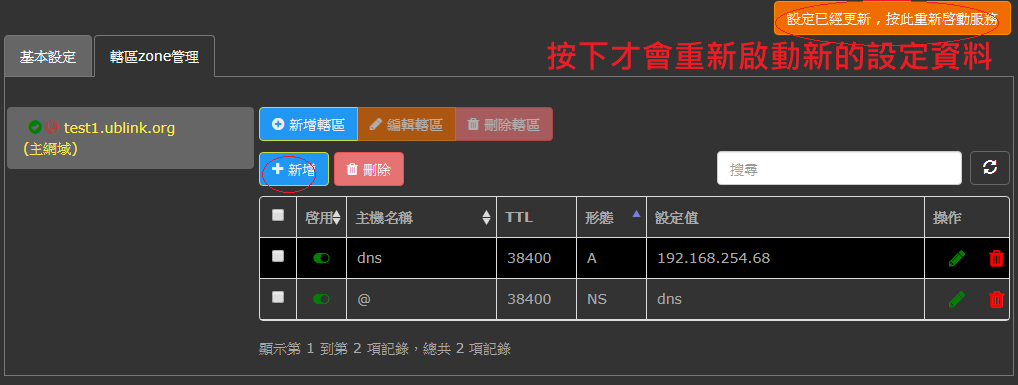 網域DNS可設定的9種類型
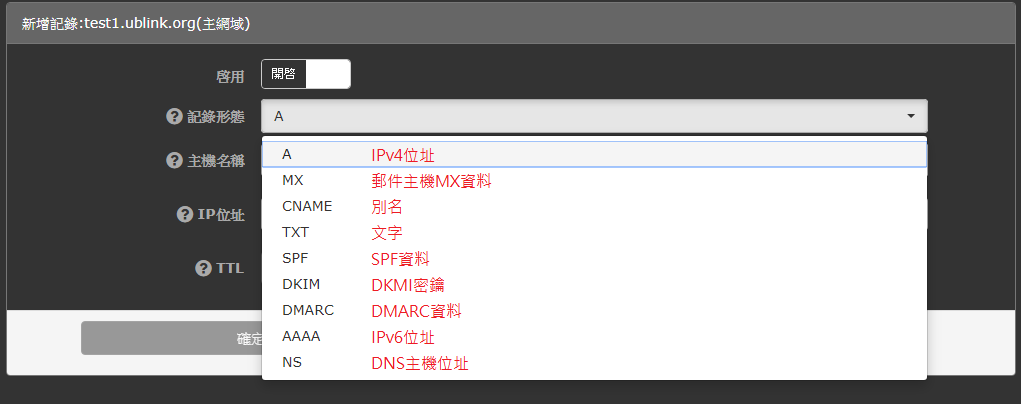 網域郵件主機資訊
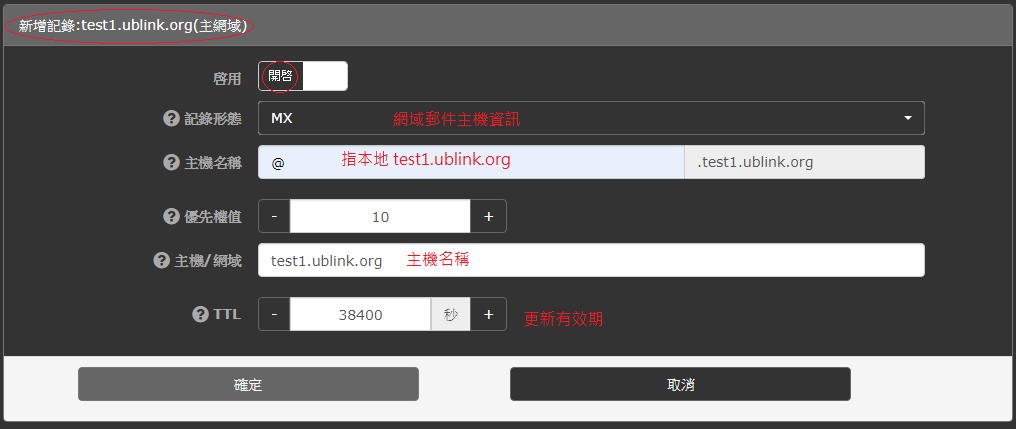 主機IPv4位址
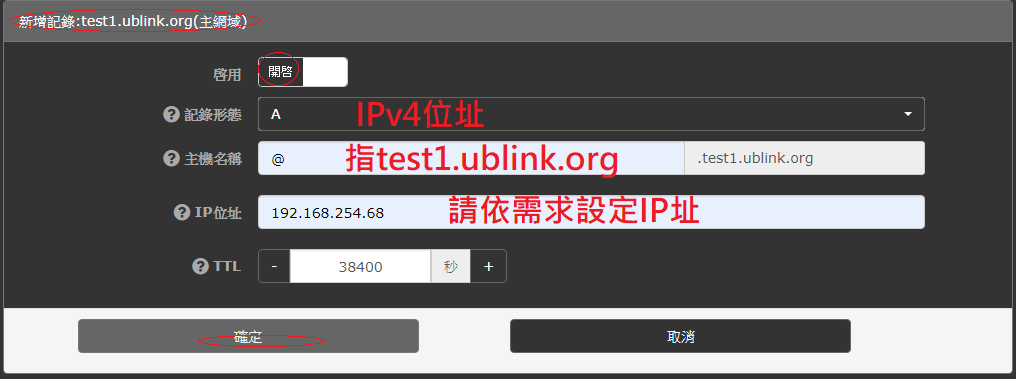 啟用新設定資訊
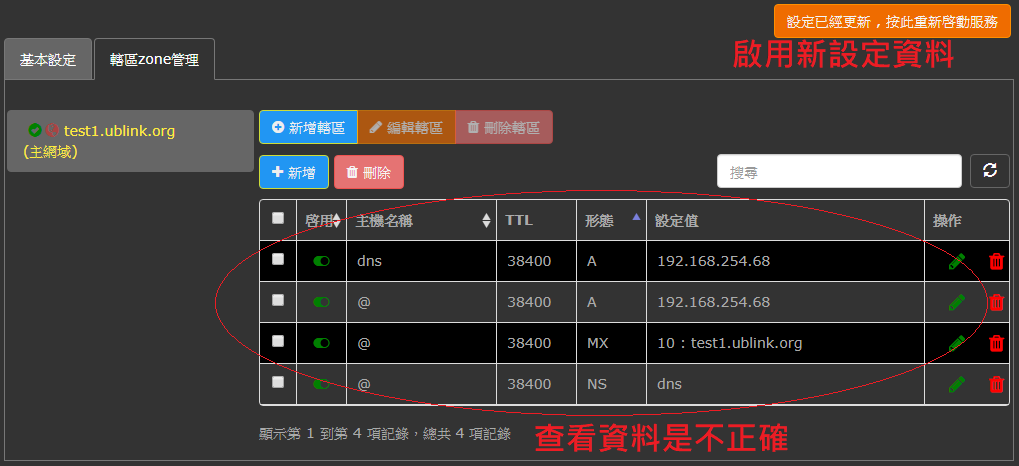 查看網域資訊是否正確
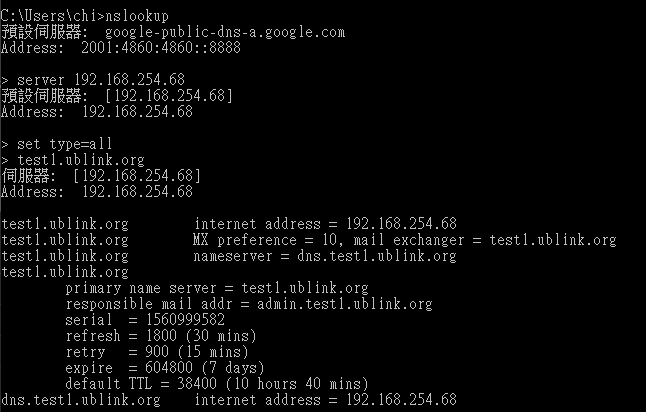 郵件軟體設定outlook 2003
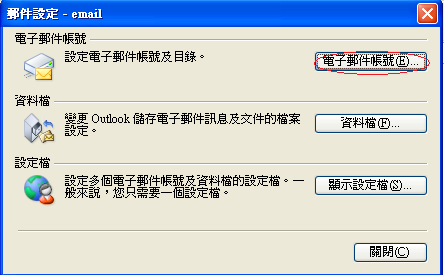 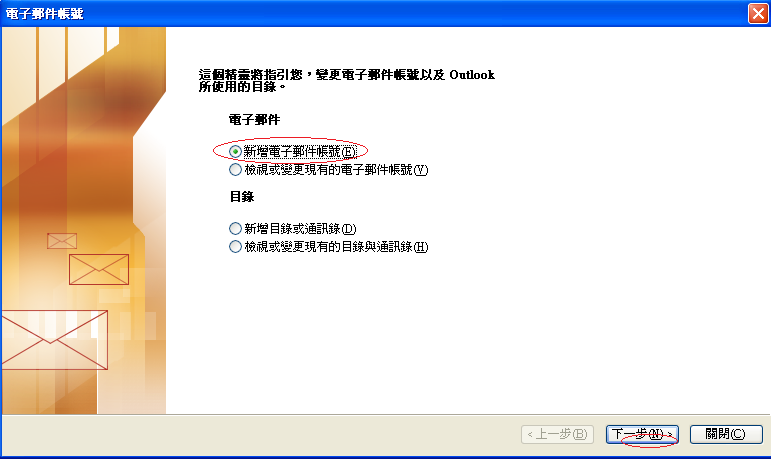 請依郵件需求指定類型
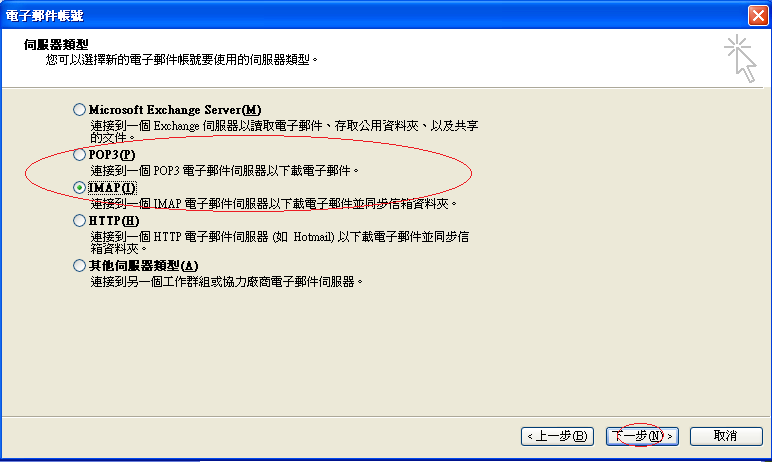 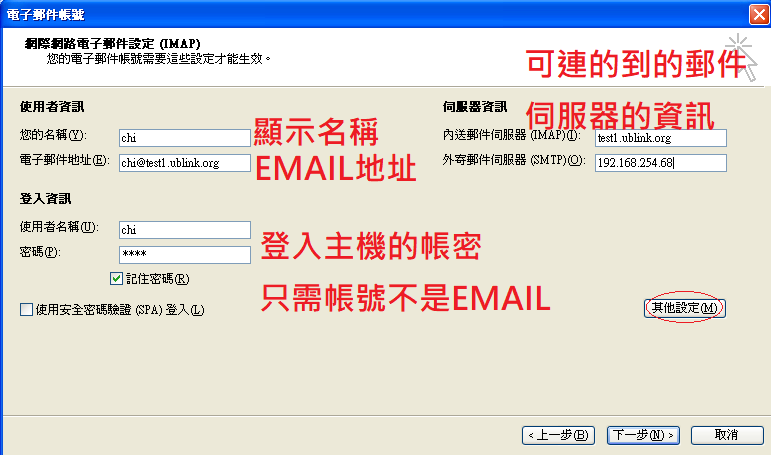 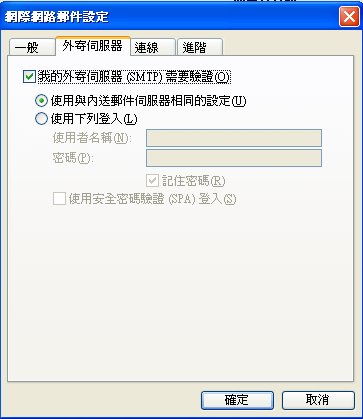 完成設定
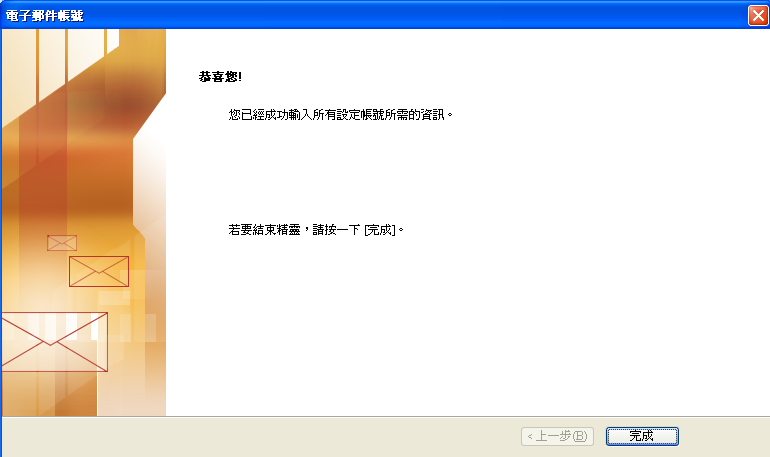 測試收發郵件
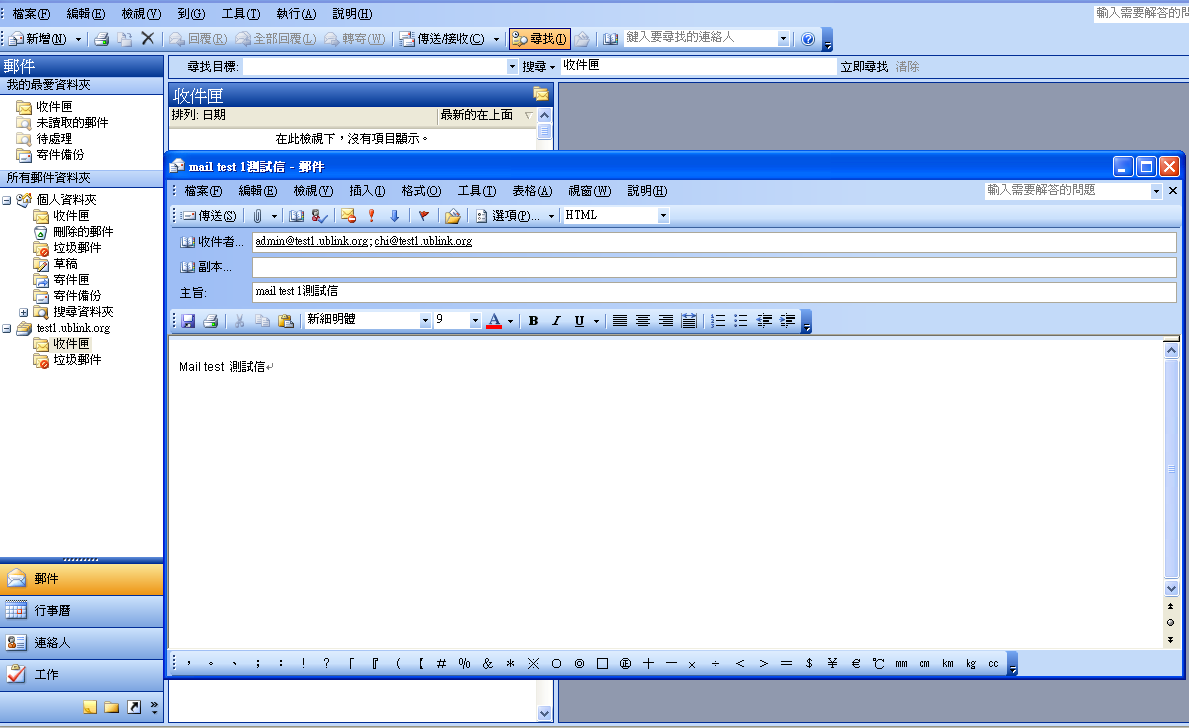 測試完成
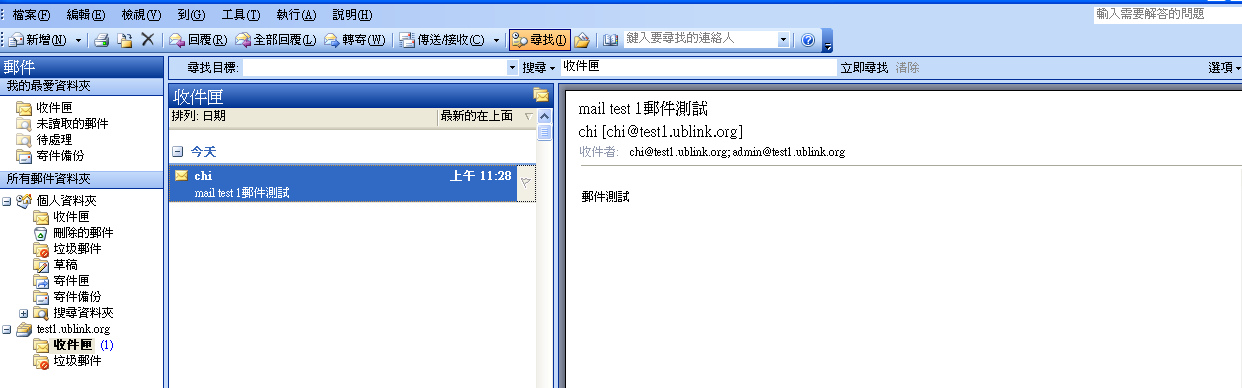 WEBMAIL登入
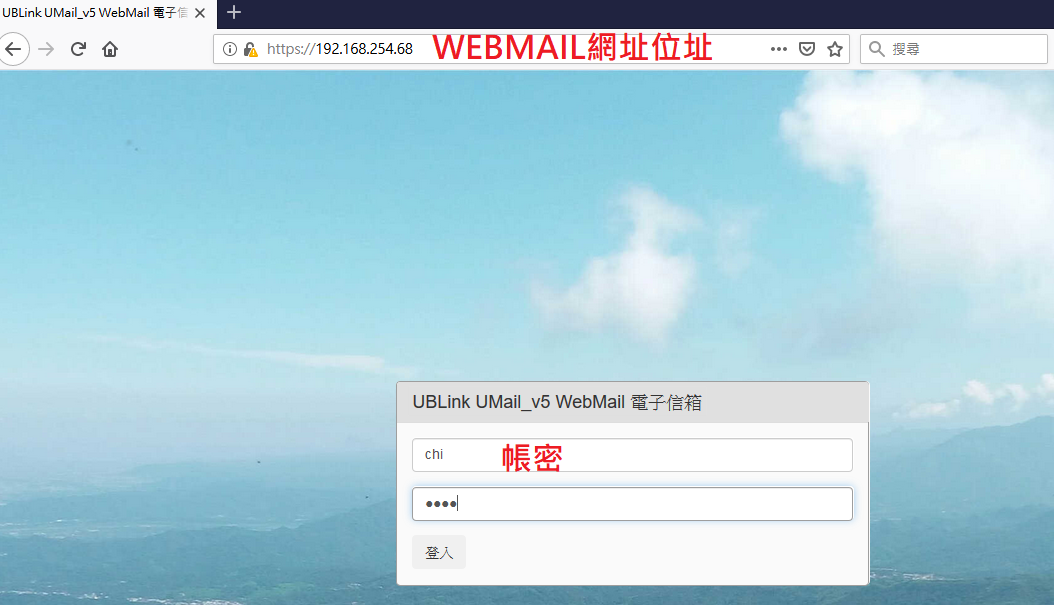 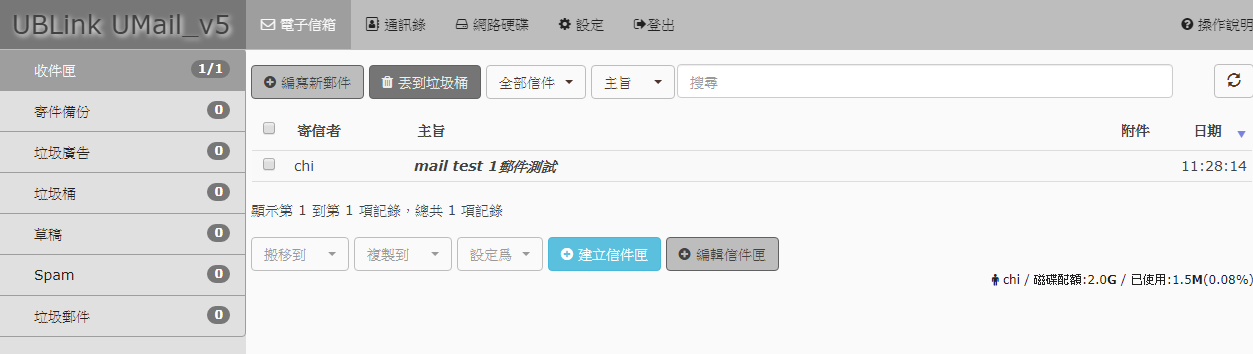 The END
感謝您 !!
如果您有任何的問題
單項產品詳細簡報請洽詢各區服務處
請洽
台中:裕笠科技股份有限公司
電話:04-2260-5121
傳真:04-2260-5770
help@ublink.org
台北:遠豐科技股份有限公司
電話:02-2932-1422
傳真:02-2932-1427
help@farich.com
高雄:鉅創科技股份有限公司
電話:07-588-1868
傳真:07-588-1870
kshelp@ublink.org